Revisión por la 
Dirección
Diciembre 2022
CRONOGRAMA DE LAS REUNIONES DE CONTROL DE GESTIÓN
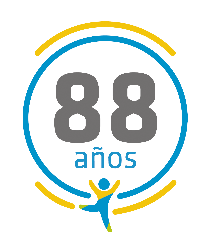 2
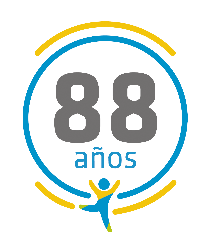 Seguimiento de Acuerdos de la Reunión Anterior
Seguimiento de los Acuerdos de la Reunión Anterior
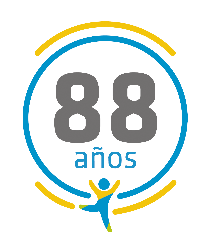 Seguimiento de los Acuerdos de la Reunión Anterior
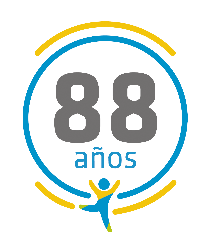 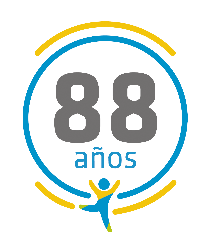 Plan Estratégico de la Fundación
Objetivos Estratégicos:
Crecimiento orgánico, sostenible y con calidad.
Medición y mejora de los resultados de los programas a nivel de usuarios.
Desarrollo de prácticas y ámbitos innovadores (prevención). 
Desarrollo continuo de las personas y de su compromiso.
Gestión del patrimonio institucional.
Reputación corporativa y posicionamiento de la Fundación.
Incidencia en políticas públicas de niñez y adolescencia.
Misión
Contribuir significativamente para cambiar la realidad de la niñez y adolescencia en situación de vulnerabilidad
Actores
Otras OCAS
Org. de Adm. del Estado
Niños y adolescentes
Adultos responsables y familias
Legisladores
Empresas e instituciones culturales-deportivas
Medios de comunicación
Líderes de opinión
Organismos internacionales e instituciones académicas
Procesos
Diseño y Mejoramiento de modelos de intervención
Implementación de programas
Ejecución de programas
Gestión de alianzas y aportes (inc. fondos concursables)
Gestión de alianzas académicas
Gestión del conocimiento para modelos de intervención
Postulación a licitaciones
Cierre de programas
Incidencias en políticas públicas
Gestión de fidelización de aliados
Evaluación de Resultados
Gestión de acreditación
Comunicaciones Externas e Internas
Gestión de actividades de extensión
Personas y Organización
Desarrollo cultura interna y buen clima
Mejora del desempeño profesional
Gestión de T.I.
Gestión de la Infraestructura
Selección, Inducción y Retención de Colaboradores
Gestión de Riesgos físicos y psicosociales
Control de Gestión
Administración de Rec. Financieros
Priorización FCN
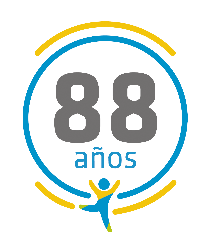 1.1 Indicadores de la Misión
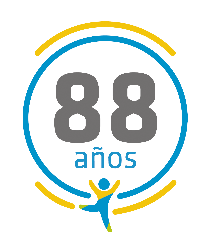 1.2 Logro de los Objetivos Estratégicos
Y de la Calidad
a) Crecimiento orgánico, sostenible y con calidad
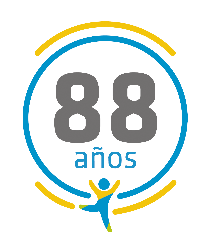 1.2 Logro de los Objetivos Estratégicos
Y de la Calidad
b) Medición y mejora de los resultados de los programas a nivel de usuarios.
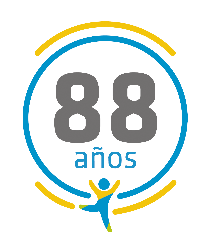 1.2 Logro de los Objetivos Estratégicos
Y de la Calidad
c) Desarrollo de prácticas y ámbitos innovadores .
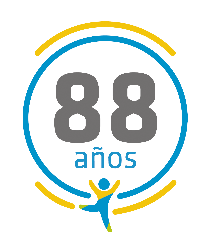 1.2 Logro de los Objetivos Estratégicos
d) Desarrollo continuo de los colaboradores y de su compromiso.
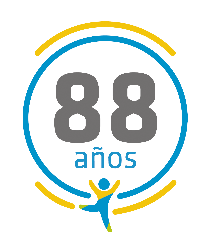 1.2 Logro de los Objetivos Estratégicos
e) Gestión del Patrimonio Institucional
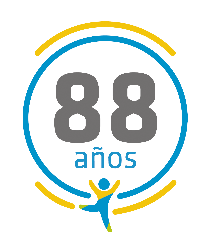 1.2 Logro de los Objetivos Estratégicos
f) Reputación corporativa y posicionamiento de la Fundación
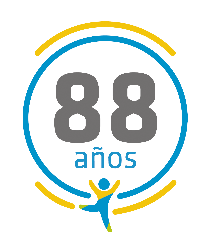 1.2 Logro de los Objetivos Estratégicos
g) Incidencia en políticas públicas de niñez y adolescencia.
* Se congelaron mesas de trabajo
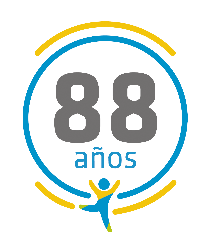 1.3 Indicadores Actores
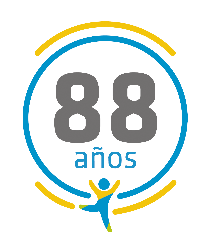 Indicadores de los Actores
1.4 Indicadores Procesos
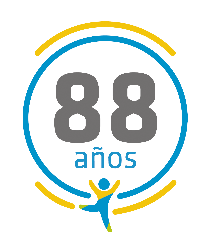 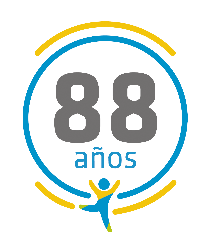 1.5 Indicadores Personas y Organización
18
1.6 Seguimiento Compromisos 2022 (Ver planilla Excel)
Gestión de la Calidad
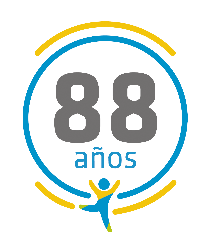 2.2 Desempeño de los proveedores externos
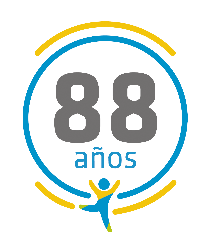 Proveedores
En 2021 se realizaron 88 Evaluación de Proveedores y su correspondientes 2 seguimientos (Abril y Octubre 2022). Durante el 2022 se realizaron 88 Evaluación de Proveedores. (Seguimiento programado para Abril y Octubre 2023.
2.3 Adecuación de Recursos
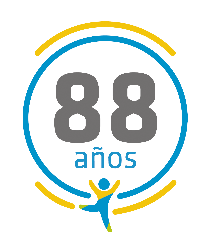 Adecuación de Recursos
Se solicita formación de Auditores Curso ISO 9001:2015
2.5 Oportunidades de Mejoras
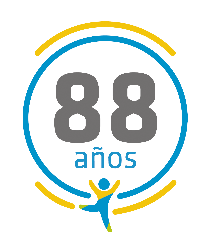 Oportunidades de Mejora
Se sugiere realizar una mejora en los indicadores de todas las direcciones, respecto a planilla de compromisos.